«Человек – хоть будь он трижды гением – остается мыслящим растением…».
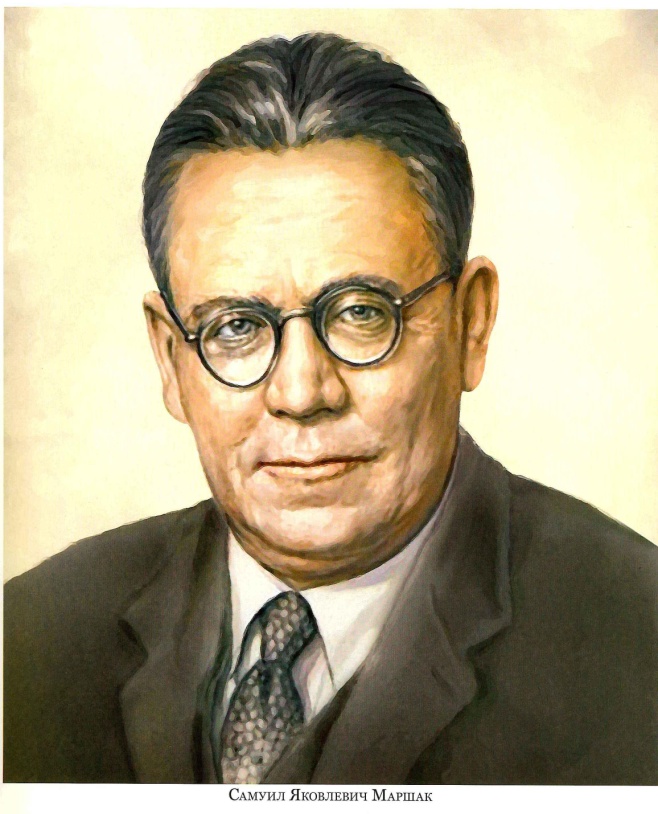 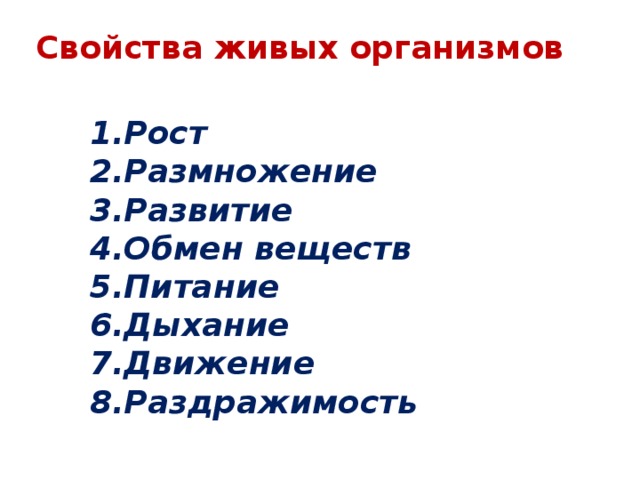 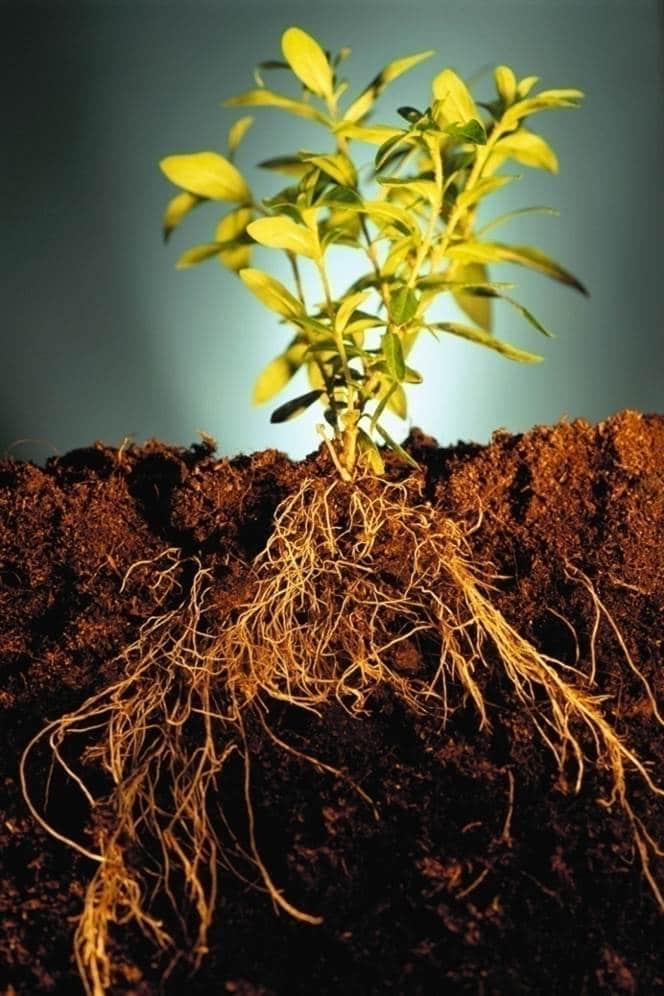 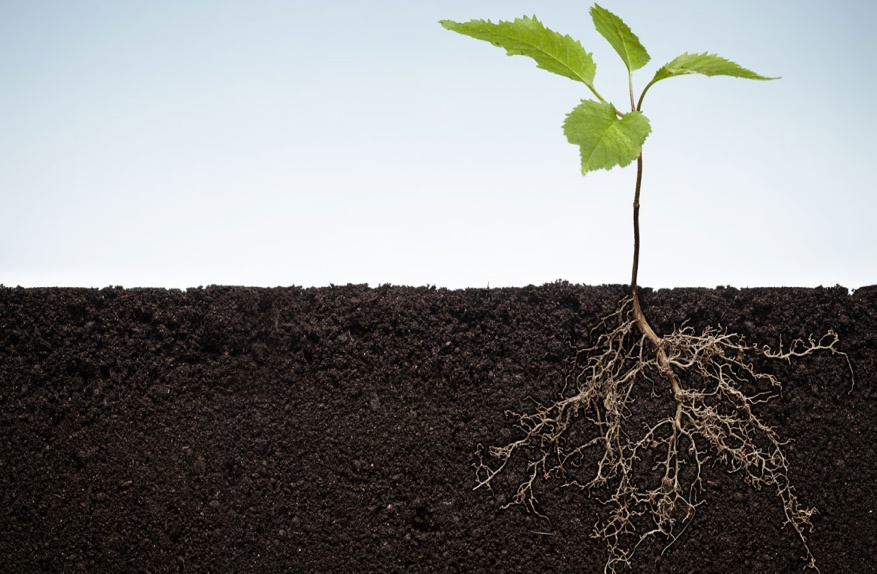 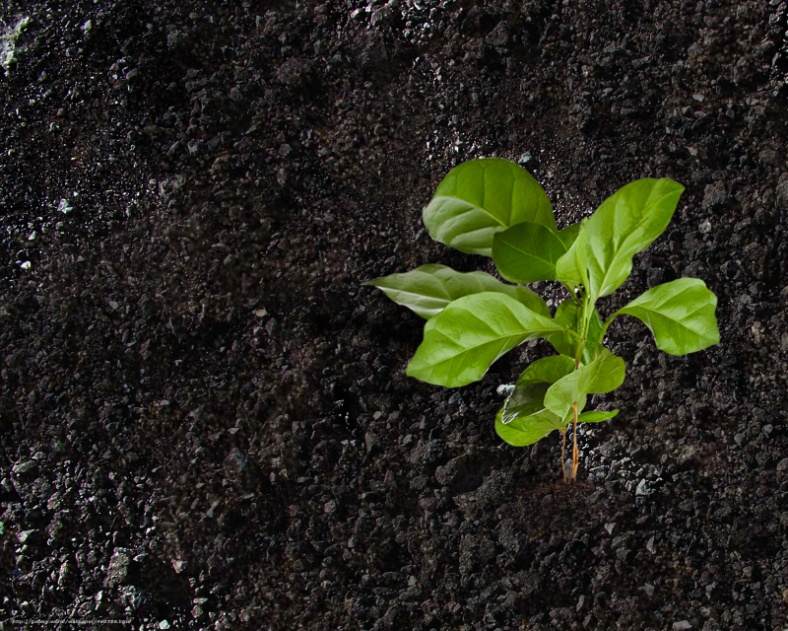 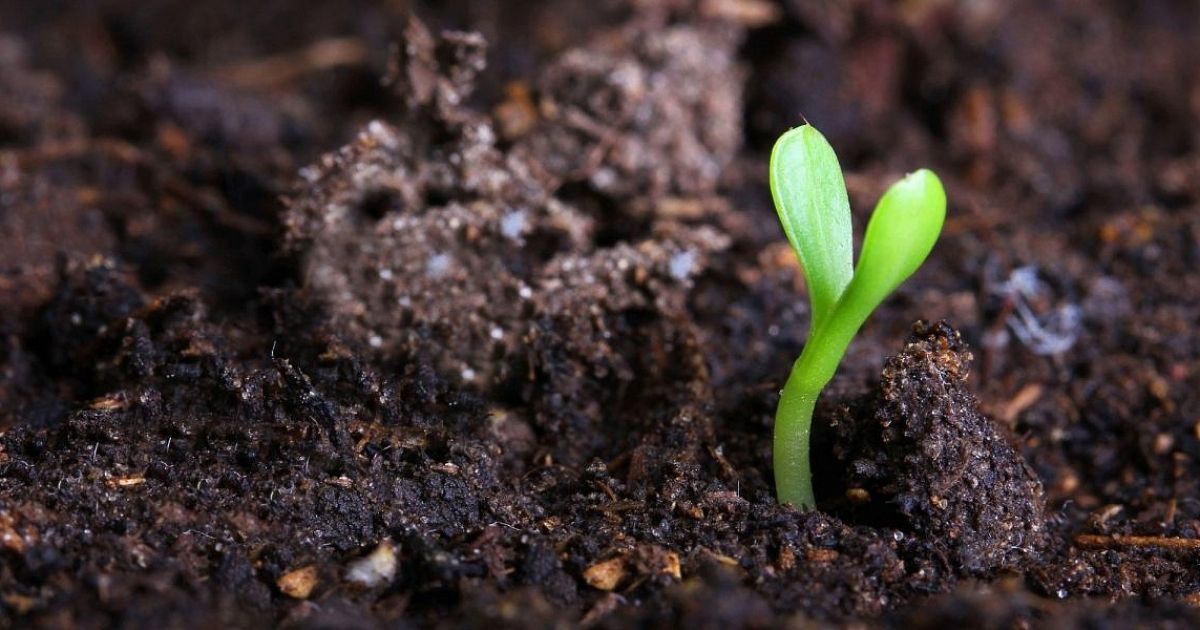 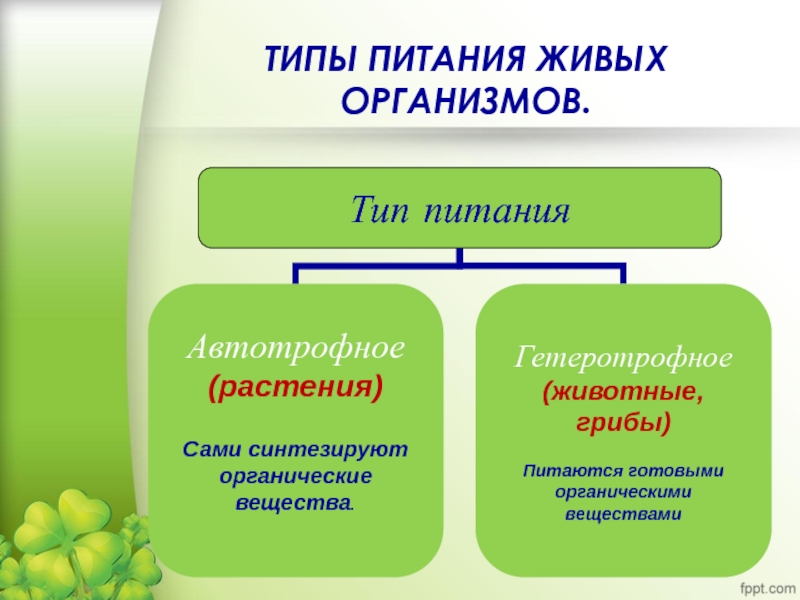 Почвенное питание – это поглощение корнем воды и минеральных веществ
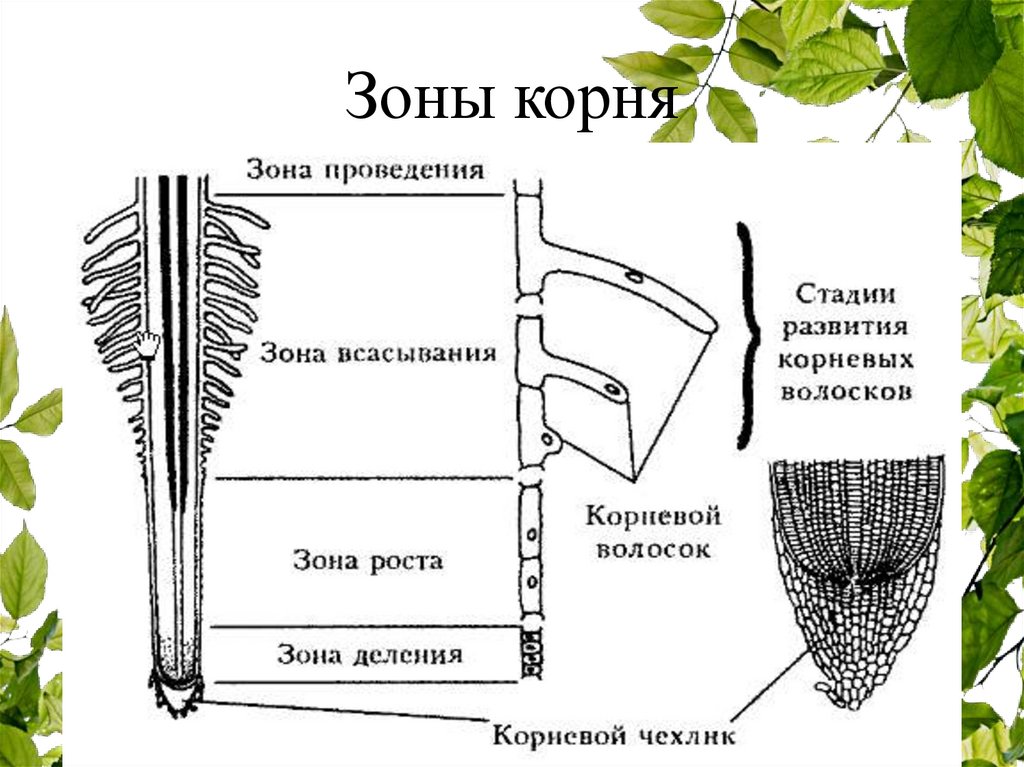 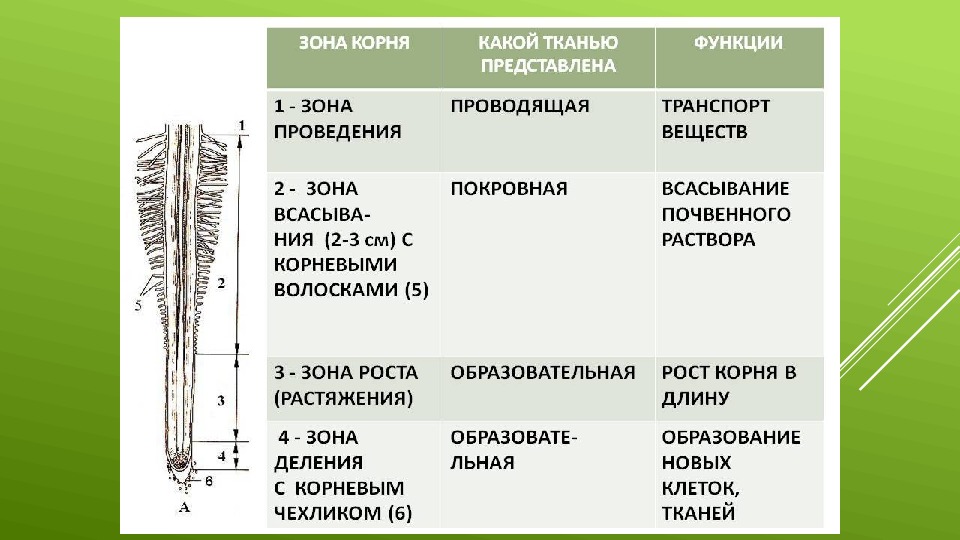 Корневое давление - это сила, с которой корень всасывает воду с минеральными солями.